Academic Employee Relations
Nick Weston-Dawkes
Academic Employee Relations Analyst

nickwd@ucr.edu
951-827-2935
[Speaker Notes: Bring business cards]
Academic Personnel - Role
Academic Personnel is the central employment office for all Academic Employees
APO vs HR Department
APM, not PPSM, governs academic titles
Reviews process, compensation, leaves, UCPath, local policy and procedure governance
Employee and Labor Relations
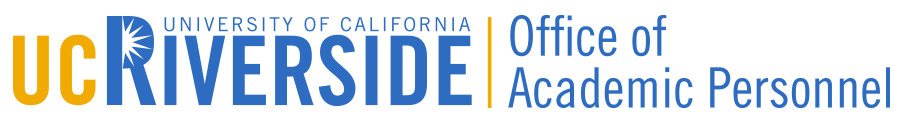 Labor Relations
Managing the University’s relationships with Unions and their members
Stewarding grievances and coordinating responses; ensuring compliance with MOUs
Our 4 current Academic Contracts:
IX (AFT Unit 18) – Lecturers, other NSF instructors
LX (AFT Unit 17) – Librarians
BX (UAW) – ASEs (Academic Student Employees)
PX (UAW) – Postdoctoral Scholars
What is “Employee Relations” ?
The term 'employee relations' refers to a organization’s efforts to:
Manage relationships between employers and employees (manager-employee, employee-employee)
Provide fair and consistent treatment to all employees so they remain committed to their jobs 
Prevent and resolve problems arising from situations at work, often interpersonal
To minimize risk
Philosophy:  People-focused effort
Source: https://study.com/academy/lesson/what-is-employee-relations-definition-lesson-quiz.html
Role of Academic ER Analyst
Labor Relations – First Point of Contact:
MOU questions
Academic labor grievances
Other issues with represented academic titles
Processing IWC for Lecturers (Unit 18)
Represent UCR at system-wide bargaining sessions
APM 140 Grievances
Local Policy and Procedure Development
Conflict of Commitment (APM 025 / 671)
Employee Relations Issues(Simplified)
[Speaker Notes: Employee Relations issues can often be boiled down to one key issue – Communication. This can play out positively or negatively through management styles, performance management, motivation and retention, and conflict resolution.]
When you should call me?
Assistance on difficult communication with an employee (general, coaching, counseling)
When you need to give corrective action; going through the progressive disciplinary process; performance improvement plans
Conflict – Between any level of employee
Any issue with Represented Academics
Clarification on APM / Local Procedures / MOUs
Just need to VENT!
Don’t forget your NS/NR Academics!
Non-Senate, Non-Represented Academics have no union representation, nor have the Academic Senate to voice concerns to.

Specific policies apply to them:
APM 140 (Grievance Procedure)
APM 150 (Corrective Action)
UCR – The Non-Senate Call (now live)

Academic Researchers – Unionization Update
Feedback
What issues have you seen?
What issues do you currently have?
How can I assist?
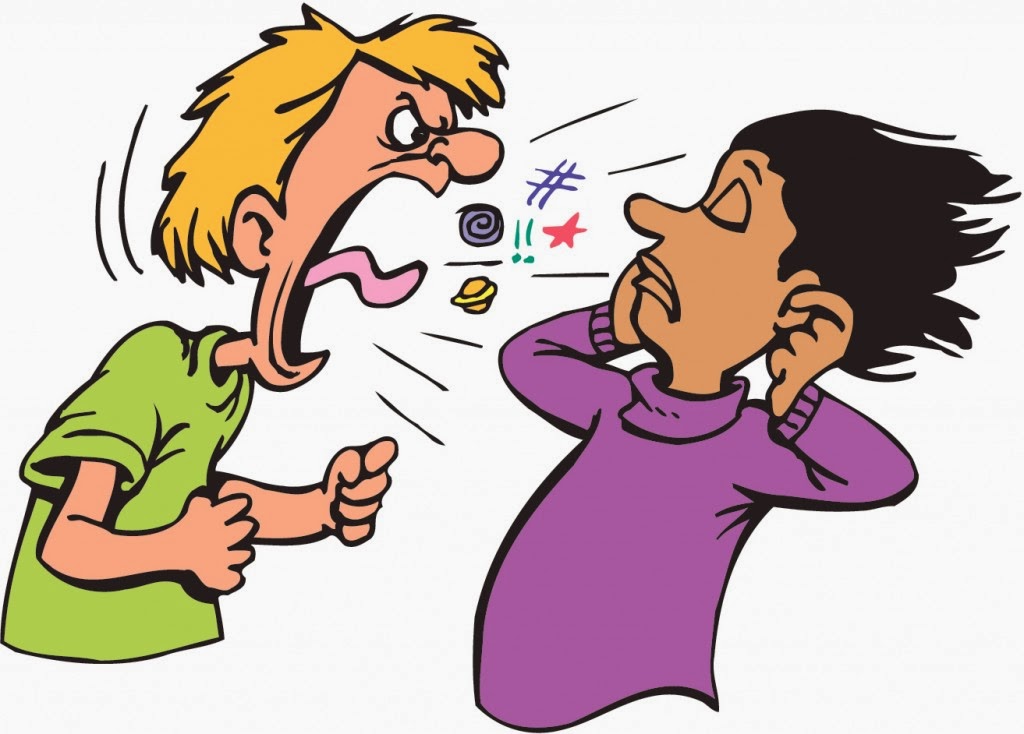 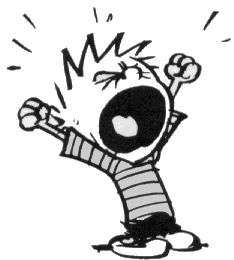 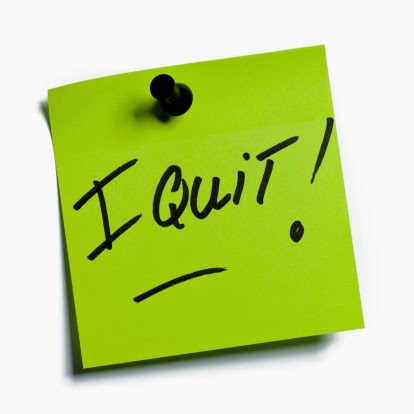 [Speaker Notes: Prevent bad communication and conflict, which leads to frustration, which leads to turnover.]
Questions?
Contact Information:

Nick Weston-Dawkes
Academic Employee Relations Analyst
nickwd@ucr.edu 
951-827-2935